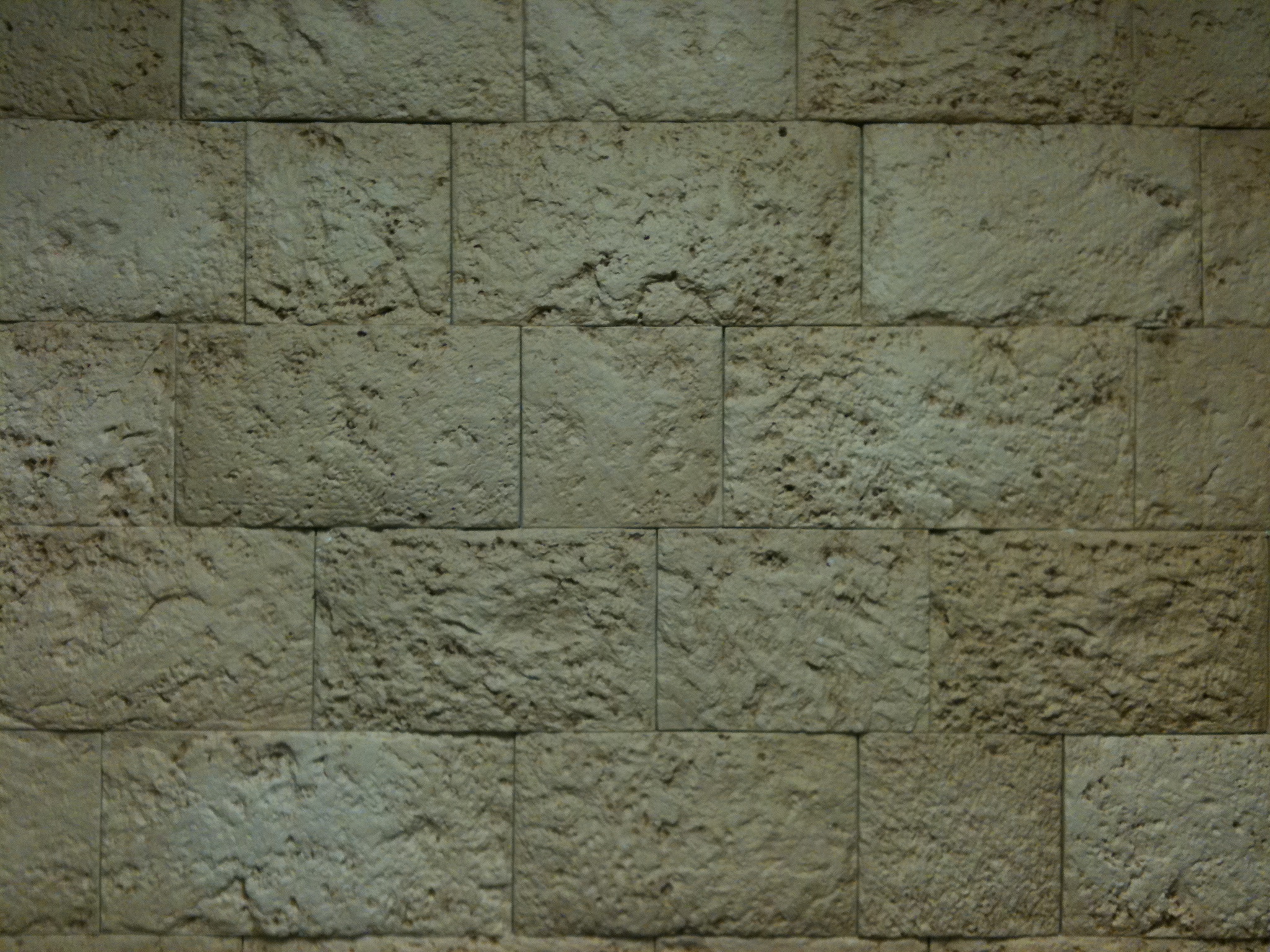 Revelation
Chapters 8 & 9
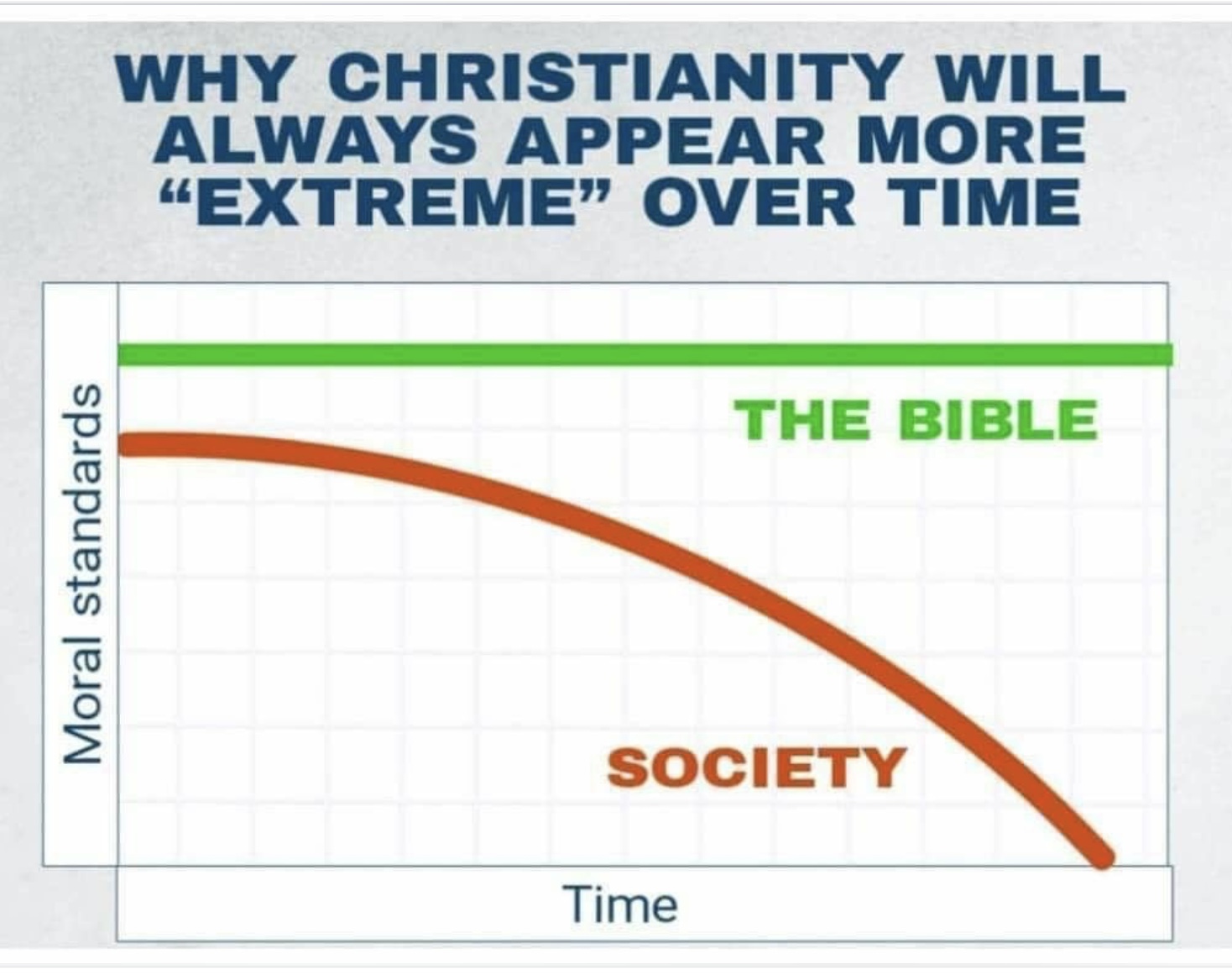 “Fall on us and hide us from the face of Him who sits on the throne and from the wrath of the Lamb!  For the great day of His wrath has come, and who is able to stand?” Rev 6:16-17
Revelation 7:
vv 1-8: Sealing of the 144,000

vv 9-17: Multitude Couldn’t Be Numbered
	Nations		ethnos	Ethnic Group
	Tribes	       phlye	Clan
	Peoples	       laos       Of Same Stock & Customs
	Tongues      glossa    Unique Language
Sealed with The Spirit
“Now He who establishes us with you in Messiah and has anointed us is God, who also has sealed us and given us the Spirit in our hearts as a guarantee.” 						II Corinth 1:21-22

“In Him you also trusted, after you heard the word of truth, the gospel of your salvation; in whom also, having believed, you were sealed with the Holy Spirit of promise, who is the guarantee of our inheritance until the redemption of the purchased possession, to the praise of His glory.”						Ephesians 1:13-14

“And do not grieve the Holy Spirit of God, by whom you were sealed for the day of redemption.” 				Ephesians 4:30
Sealed with the Mark of God
“Therefore the children of Israel shall keep the Sabbath, to observe the Sabbath throughout their generations as a perpetual covenant.  It is a sign between Me and the children of Israel forever; for in six days the Lord made the heavens and the earth, and on the seventh day He rested and was refreshed.”				Exodus 31:16-17


“And Moses said to the people: “Remember this day in which you went out of Egypt … It shall be as a sign to you … Unleavened bread shall be eaten seven days … for with a strong hand the Lord has brought you out of Egypt.”  					Exodus 13:3, 8-10
Sealed with the Mark of God
“And these words which I command you today shall be in your heart.  You shall teach them diligently to your children, and shall talk of them when you sit in your house, when you walk by the way, when you lie down, and when you rise up.  You shall bind them as a sign on your hand, and they shall be as frontlets between your eyes.  You shall write them on the doorposts of your house and on your gates.					Deuteronomy 6:6-9
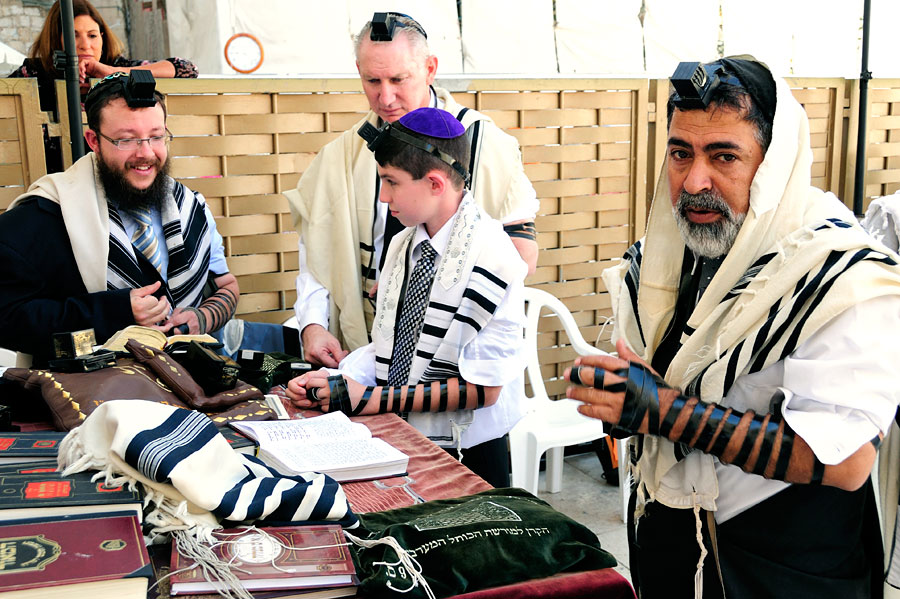 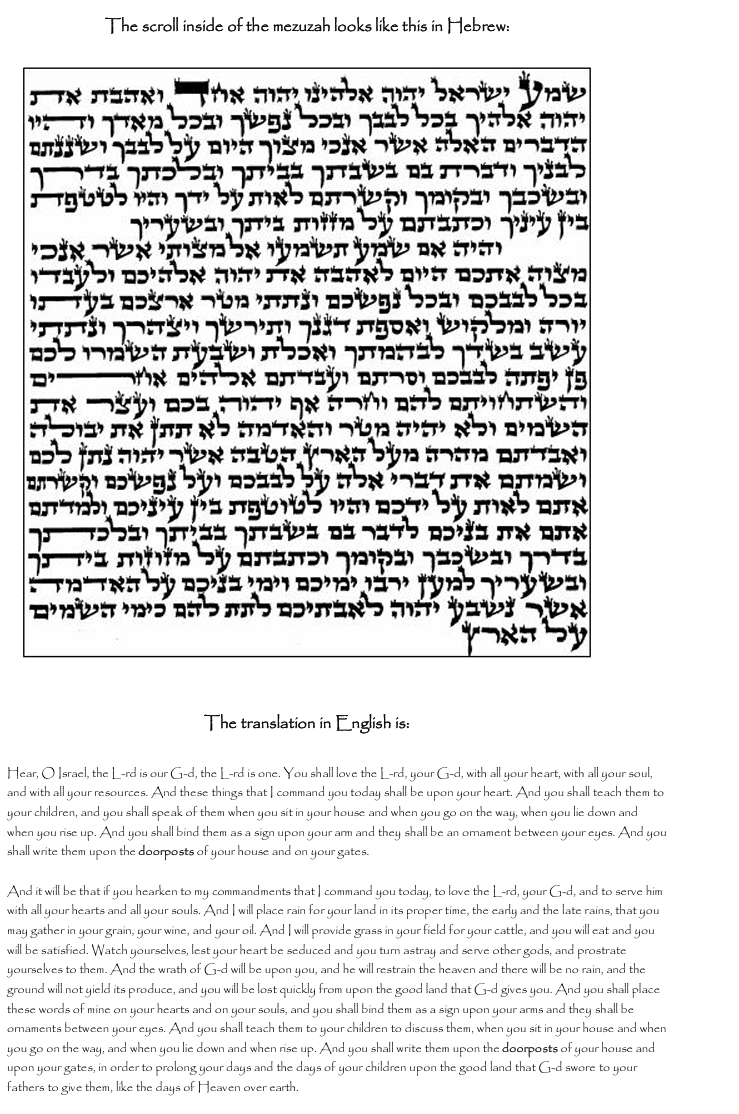 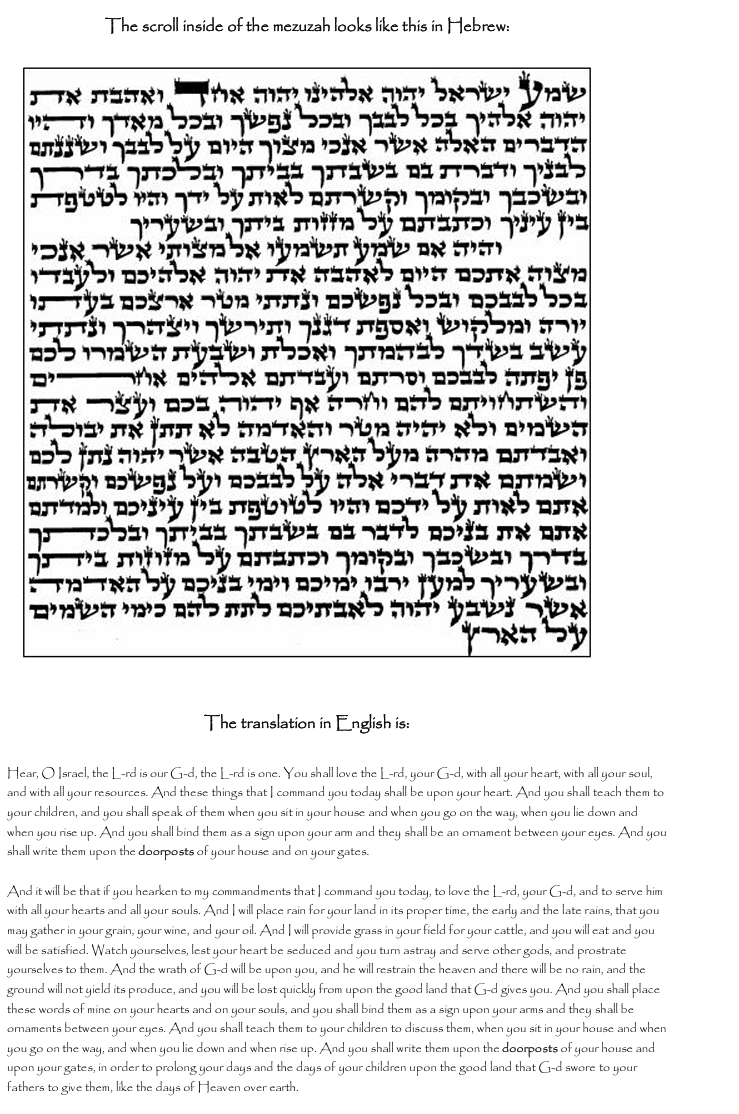 Deuteronomy 6:4-9
Deuteronomy 11:13-21
Sealed with the Mark of God
“And these words which I command you today shall be in your heart.  You shall teach them diligently to your children, and shall talk of them when you sit in your house, when you walk by the way, when you lie down, and when you rise up.  You shall bind them as a sign on your hand, and they shall be as frontlets between your eyes.  You shall write them on the doorposts of your house and on your gates.					Deuteronomy 6:6-9

Keep Shabbat
Keep the Feasts of the LORD
Keep God’s Commandments
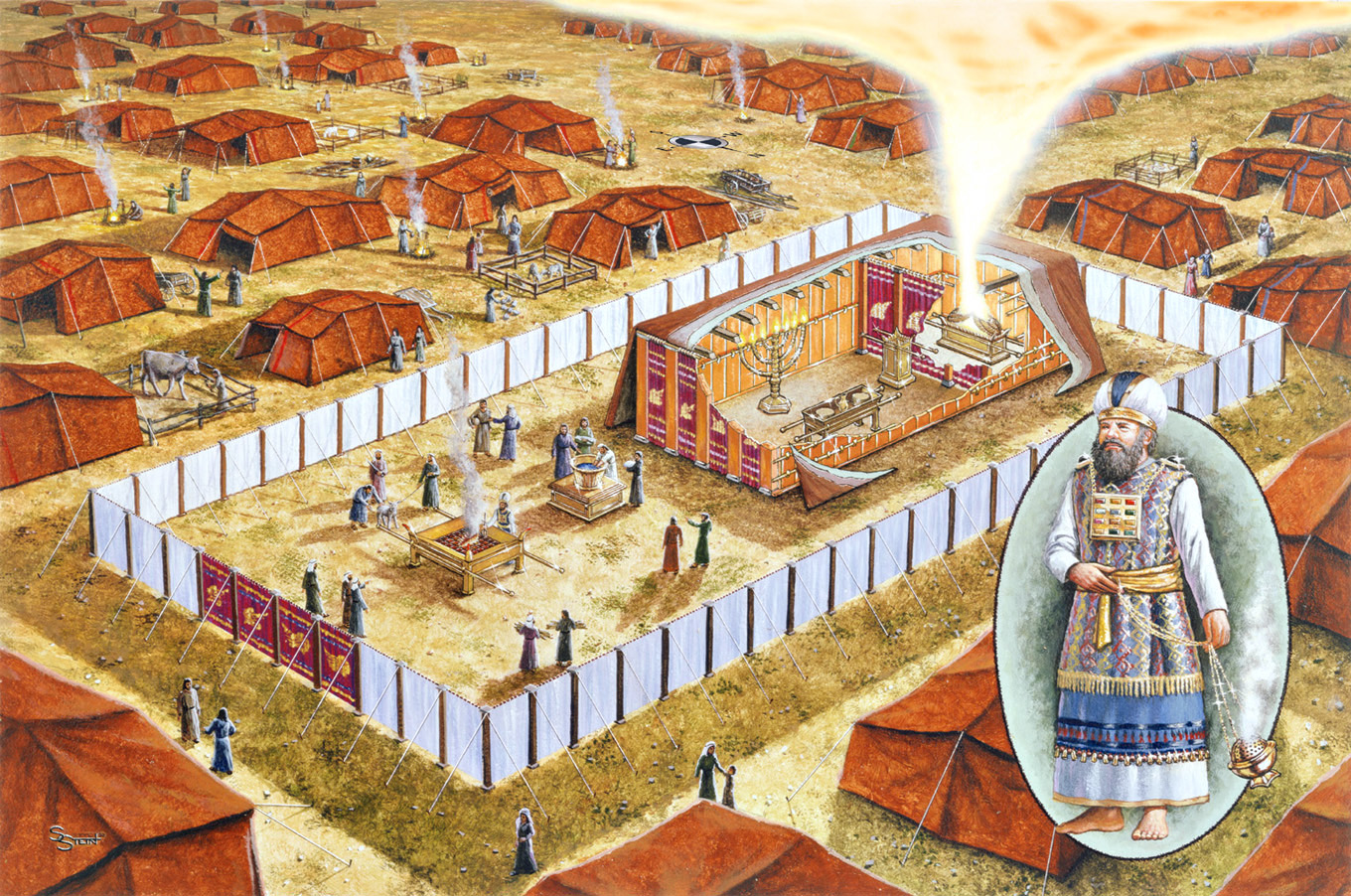 Incense Altar
The Ordeal of Jealousy	      Numbers 5
Husband Brings Jealousy (Grain) Offering
Priest Mixes Dust from the Ground with Living Water (Makes Bitter)
Priest Lets Her Hair Down
Priest Gives Her the Jealousy Offering
Priest Puts the Woman Under an Oath
Priest Writes her ( Alleged) Sins on a Scroll
….and Scrapes the Words into the “Bitter Water”
The Woman Drinks the “Bitter Water”
If She is Guilty, Her “Belly Swells & Her Thigh Rots” 
If Not: Woman is Free to Conceive Children
The Ordeal of Jealousy	      Numbers 5
Husband Brings Jealousy (Grain) Offering
Priest Mixes Dust from the Ground with Living Water (Makes Bitter)
Priest Lets Her Hair Down
Priest Gives Her the Jealousy Offering
Priest Puts the Woman Under an Oath
Priest Writes her ( Alleged) Sins on a Scroll
….and Scrapes the Words into the “Bitter Water”
The Woman Drinks the “Bitter Water”
If She is Guilty, Her “Belly Swells & Her Thigh Rots” 
If Not: Woman is Free to Conceive Children
The Ordeal of Jealousy	      Numbers 5
Applications:
Moses at the Golden Calf				Exodus 32
Joseph & Mary						Matthew 1
Yeshua & the Adulterous Woman 		   John 8
The Woman Rides the Beast 		        Revelation 17
Clarification (Correction):
“Nailed to the Cross”				  Colossians 2:14